Преступления связанные с шпионажем.
Во все времена тайные службы оказывали большое влияние на ход истории. Но известно совсем немного случаев, когда их работа заслуживала официальное признание. Военачальники, как правило, не упоминают в своих мемуарах о помощи, оказанной им тайными агентами. Документы секретных разведывательных служб бессрочно хранятся в архивах, и содержание большинства из них не станет известным миру до тех пор, пока существует государство или, по крайней мере, не изменится общественный строй. 

Например, в архивах британской Secret Intelligence Service до сих пор находятся под замком бумаги, датированные XVI–XVII вв. Возможно, их обнародование заставило бы переписать некоторые главы британской истории.  Похожим образом обстоит дело с тайными архивами в других странах. Россия в этом случае не является исключением.

Однако, несмотря на все вышесказанное, шпионаж для законодателя остается уголовно наказуемым преступлением за совершение которого предусматривается от 10 до 20 лет лишения свободы.
Согласно статье 276 УК РФ, шпионажем признается «передача, собирание, похищение или хранение в целях передачи иностранному государству, международной либо иностранной организации или их представителям сведений, составляющих государственную тайну, а также передача или собирание по заданию иностранной разведки или лица, действующего в ее интересах, иных сведений для использования их против безопасности Российской Федерации, то есть шпионаж, если эти деяния совершены иностранным гражданином или лицом без гражданства» 
По уголовному законодательству России различаются два вида шпионажа:
- как самостоятельное преступление (ст. 276 УК РФ)
- как одна из форм государственной измены (ст. 275 УК РФ).
Субъектами шпионажа как самостоятельного преступления могут быть только иностранные граждане и лица без гражданства. Соответственно, граждане РФ за шпионские действия несут ответственность по ст. 275 УК РФ «Государственная измена».
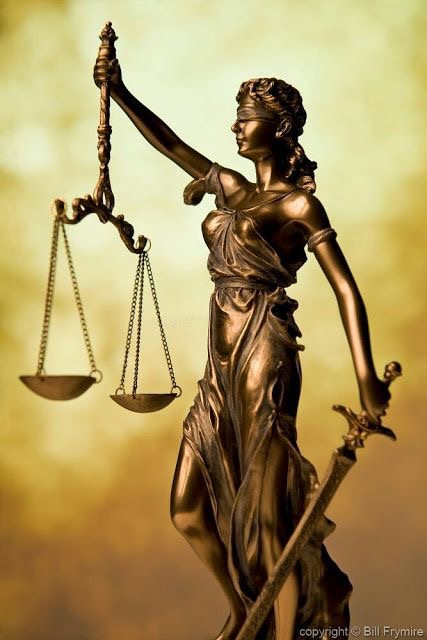 .
Лица, фигурировавшие в делах, связанных с шпионажем:
Скрипаль
Фруд Берг 
Арстидас Тамошайтис
Пол Уилан
Дело 1: Скрипаль
Дело Сергея Скрипаля.
Одним из самых громких дел связанных со  шпионажем является дело Сергея Скрипаля, осужденного за государственную измену в форме шпионажа в пользу спецслужб Великобритании.Сергей Скрипаль -советский, российский и британский военный разведчик, до 1999 года сотрудник ГРУ, полковник.
Дело 1: Скрипаль
15 декабря 2014 года ФСБ России арестовала Скрипаля по обвинению в сотрудничестве с разведкой Великобритании. В ходе расследована выяснилось, что Сергей Скрипаль был завербован Секретной разведывательной службой Великобритании в 1995 году во время прохождения военной службы. Так же стало известно, что Скрипаль передавал британцам секретные сведенья составлявшие государственную тайну - информацию о десятках российских агентов за рубежом, сведенья о российских военных объектах. В ходе судебного разбирательства Сергей Скрипаль признал свою вину. Позже, 9 июля 2010 года был помилован и передан Великобритании.
Дело 2: фрудЕ Берг
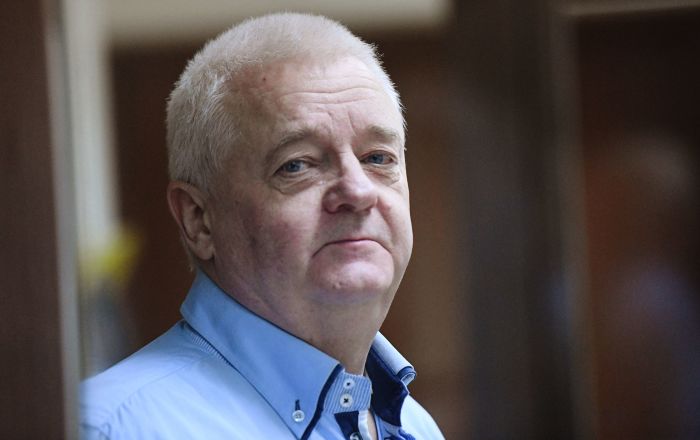 63-летний  гражданин Норвегии Фруде Берг в апреле 2019 года был признан виновным в шпионаже и приговорен  к 14 годам колонии строгого режима.
Фруде Берг жил в городке Киркенес в восьми километрах от российско-норвежской границы. До выхода на пенсию в 2014 году он работал в пограничном комиссариате, отвечающем за урегулирование конфликтов и инцидентов на границе. Берг неоднократно ездил в Россию и выкладывал на своих страницах в соцсетях фотографии из поездок.
5 декабря 2017 он был задержан российскими спецслужбами у гостиницы "Метрополь" в Москве. На следующий день суд отправил его в СИЗО Лефортово. Берг свою вину не признавал и утверждал, что  конверты с секретными материалами и деньгами его просил отправить знакомый из Осло, который говорил, что эти деньги очень нужны человеку, для которого предназначены. По версии обвинения, Берг полностью осознавал, что делает, и стремился получить сведения, составляющие гостайну. По версии защиты, у него не могло быть умысла, фактически от него скрыли, в какой ситуации его используют, во что он втянут. «Шпионом нельзя быть неумышленно», - заявлял адвокат Берга Илья Новиков.
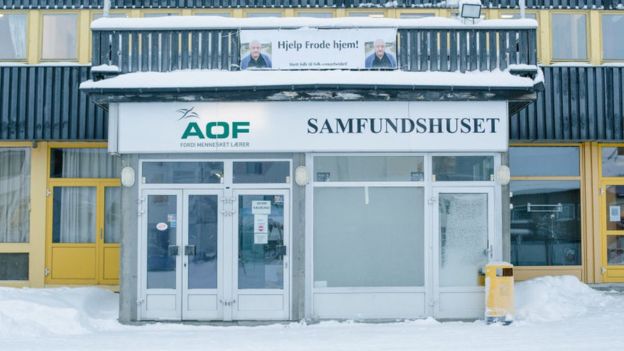 Небольшой норвежский город Киркенес. На баннере написано "помогите Фруде вернуться домой"
Дело 2: Фруде берг
В ноябре 2019 года Фруде Берг благополучно вернулся на родину. Он был передан норвежским представителям в Литве. Произошел обмен: президент Литвы Гитанас Науседа помиловал россиян Николая Филипченко и Сергея Моисеенко, также осужденных за шпионаж.
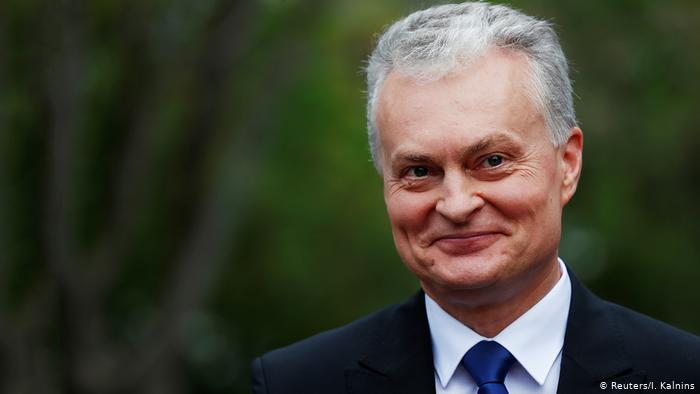 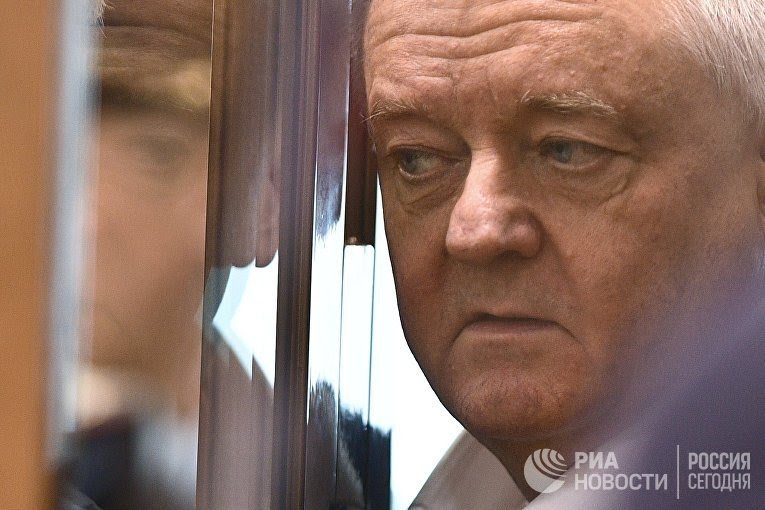 Президент Литвы Гитанас Науседа
Дело 3: Арстидас Тамошайтис
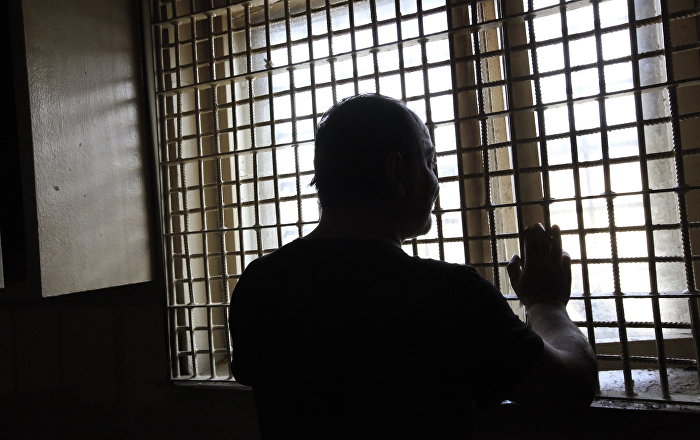 Гражданин Литвы Арстидас Тамошайтис был задержан в Москве 19 мая 2015 года сотрудниками ФСБ при получении им секретных документов от россиянина. После предъявления улик Тамошайтис признался, что является офицером 2-го Департамента оперативных служб (военная разведка) Министерства обороны Литовской Республики. 6 апреля 2016 года Московский городской суд признал его виновным в шпионаже и приговорил к 12 годам лишения свободы с отбыванием наказания в исправительной колонии строгого режима. В ноябре 2019 вместе с Фруде Бегом был передан Литве в ходе обмена гражданами, осужденными за шпионаж.
дело 4: Пол Уилан
Одним из последних нашумевших дел касаемо шпионажа является дело  Пола Уилана. Уилан регулярно приезжал в Россию с 2007 года. Был задержан в Москве в конце 2018 года по обвинению в шпионаже. При задержании у него изъяли карту памяти со сведениями, составляющими государственную тайну. По решению суда гражданин США, Ирландии и Канады, а также подданный Великобритании Уилан был помещен под арест. На данный момент все еще проходит рассмотрение дела в закрытом режиме. Сам Уилан свою вину не признает.